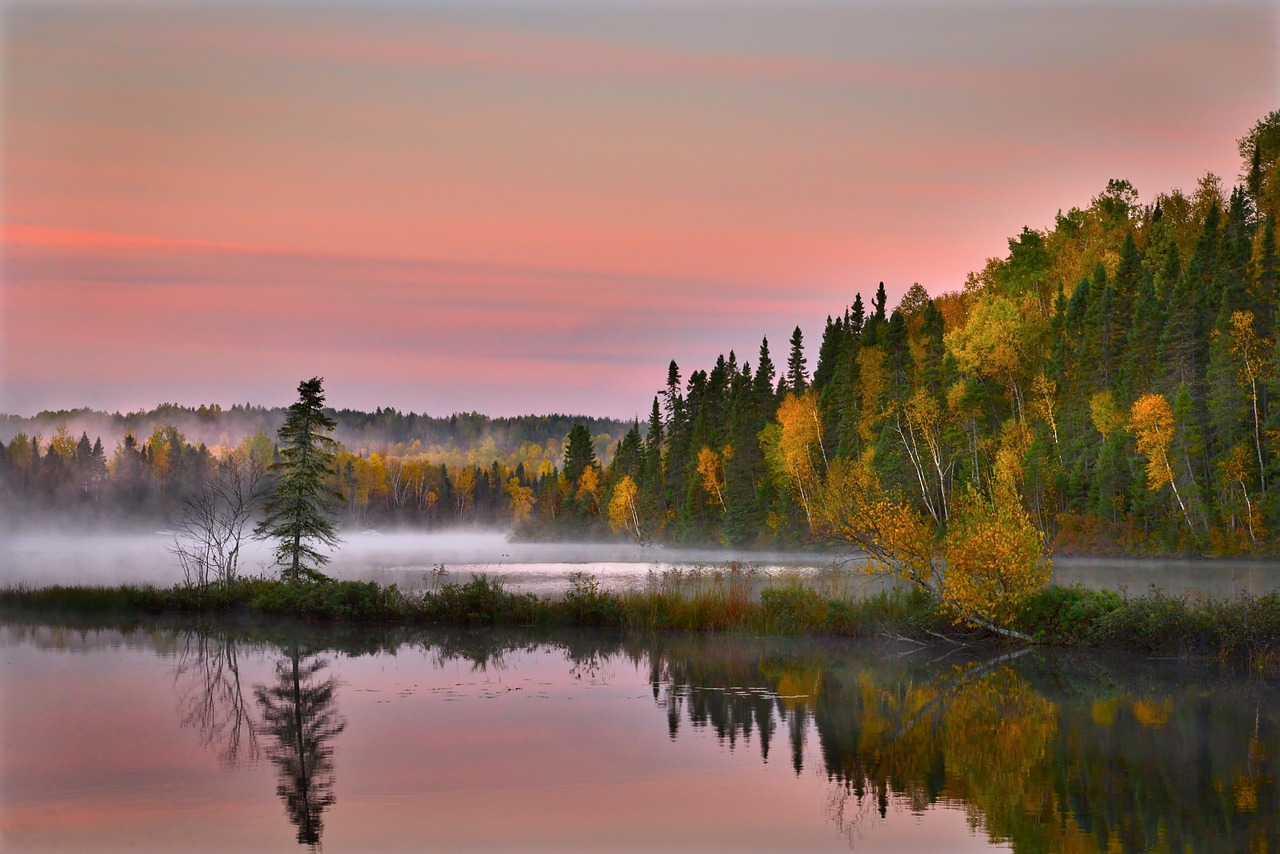 Suomi 2ALC-7220Mari Nikonen
2. tapaaminen 
keskiviikkona 23.10.2024
kello 16.30-18.30
Tänään
Jumppaa, sanelu ja ääntämistä
Kysymyksiä ja kommentteja kotitehtävistä
Kappaleen 6 avainsanat – The key words of chapter 6 
Kappale 6, sivut 134–135 (vanha: 93–94)

Noin kello 17.30 pieni tauko

Harjoituksia pienissä ryhmissä
Kielioppia: Verbityyppi 1 ja kpt-vaihtelu
= Grammar. Verb type 1 and kpt-changes. 
Kotitehtävät
Tervetuloa tunnille!
= Welcome to class / welcome to the lesson 

tunti = hour/lesson
stem: tunni-
lle = to (allative) 
tunnille = to the lesson
Jumppaa, sanelu ja ääntämistä
3 + 1
Opettaja 3
Opiskelijat 1
Sanelu
Kirjoita, mitä kuulet!
= Write what you hear!
Sanelu
Sano vaan, jos tarvitset apua. 
Onko tätä isompaa kokoa? 
Katotaas! 
Voinko mä sovittaa tätä?
Ääntämistä = Pronunciation
Focus 1: emphasis or stress
Focus 2: a vs. ä 

Sano vaan, jos tarvitset apua. 
Onko tätä isompaa kokoa? = Does this exist in a bigger size? 
Tämä = this, dictionary form
Tätä = tämä + partitive 
Katotaas! 
= Katsotaan! Katsotaanpas! = Let’s see! 
Katsoa = to look 
Katsotaan = let’s look  
Pas = tone particle 
Voinko mä sovittaa tätä?
Kirjoita chattiin
Mitä kuuluu tänään? 
Mitä sä teet viikonloppuna? 


Mulle kuuluu tosi hyvää tänään. Viikonloppuna mä olen perheen kanssa, uin, käyn kuntosalilla, luen kirjaa ja siivoan.
Kysymyksiä ja kommentteja kotitehtävistä
https://edu.flinga.fi/s/ECY7MTM
Kysymyksiä
talon edessä seisoo heikki koiran kanssa?
= in front of the house stands heikki with a dog 

Soppa on kokki 
= Soppa on ammatiltaan kokki

Soppa = Samuli’s nickname
soppa = soup 
Sunnuntaisoppa = Sunday Soup
Kysymyksiä
in *miltäs se näytti* how does miltas form?
Mi-
Mikä (dictionary form, what), mitä (partitive, what), missä (where-in), miltä (where+on+from) 
Miltä se näytti? = What did it look like? 
s = tone particle, casual tone 
Missähän
Missä + hän
Where + tone particle, a tone of wondering about something
Missähän = I wonder where…
Tone particles
Spoken and written Finnish
They modify the overall tone of what is being said
Context dependent 


Sanothan, jos tarvitset apua. 
= Please say if you need help. 
Missähän on… 
= I wonder where is… 
Pa: Tulepa tänne! = Come on over here! 	casual tone + warmth
S: Missäs on kahvi? = Missä on kahvi + casual tone 	casual tone + warmth
pas
Recap: Key words of chapter 6
Spend 3 minutes exploring the key words of chapter 6:
https://wordwall.net/resource/56219817/oma-suomi-1-kappale-6-avainsanoja-ja-fraaseja
Listen to chapter 6
Don’t look at the written version!
Can you spot some of the key words? 

Tip: 
The first syllable of a key word is often emphasized
	- Louder, clearer, higher in pitch
TAUKO = break
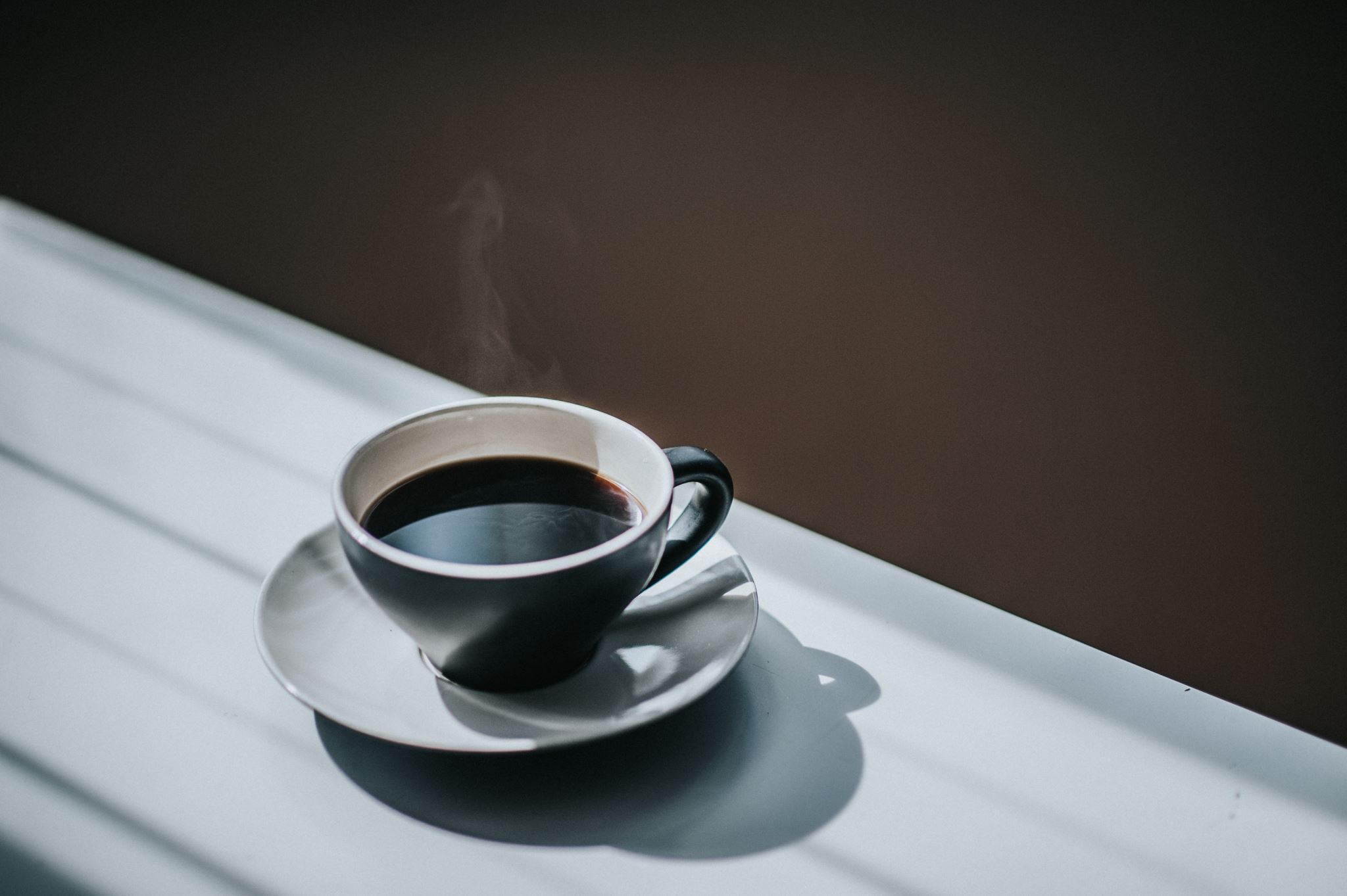 Or: Tai and vai
Vai is used only in questions:
Kahvia vai teetä? – Coffee or tea? 
By asking it this way, I’m implying that those are the only two options 
Kahvia vai teetä vai vettä? 
Tai = general or
Haluan kahvia tai teetä. – I want coffee or tea. 
Kahvia tai teetä? – Coffee or tea? 
Other options are available as well Coffee or tea (or juice or soda or water…)?
Kappale 6 sivulla 134–135
(Vanha kirja: sivulla 93–94)
Kysymyksiä?
Meneeks tää näin? = ”Will it go this way?” = Can you manage without buying a plastic bag? (Would you like a bag?)
Joo. = You don’t need a bag.
Pienissä ryhmissä
https://mycourses.aalto.fi/course/view.php?id=45363&section=2
Pienissä ryhmissä
https://mycourses.aalto.fi/course/view.php?id=45363&section=1



Hiljainen huone, kiitos! = Silent room, please!
C. Harjoitus 1 sivulla 135
This one is meant to feel very difficult right now!
Useful words when studying Finnish grammar
Verbi
englanniksi: verb 
a action word
nukkua, syödä, juoda... = sleep, eat, drink...
vartalo
englanniksi: stem
the form of a word that we stick the endings to
kpt-vaihtelu, astevaihtelu
englanniksi: kpt changes, consonant gradation
vokaali
englanniksi: vowel
a sound where the air flows freely out of the mouth
Finnish vowels: a, e, i, o, u, y, ä, ö
Verbityyppi 1 ja kpt-vaihtelu
NUKKUA – to sleep
2 vowels at the end of the dictionary form 

nukku- = strong stem (kk) 
nuku- = weak stem 

minä nukun				minä en nuku
sinä nukut				sinä et nuku 
hän nukkuu 				hän ei nuku
me nukumme 				me emme nuku
te nukutte 				te ette nuku
he nukkuvat 				he eivät nuku
Lukea – to read
k : 0

Minä luen		minä en lue
Sinä luet		sinä et lue
Hän lukee 		hän ei lue
Me luemme 	me emme lue
Te luette 		te ette lue
He lukevat		he eivät lue
KPT changes
lukea 		syllable ends in vowel: strong kpt
luen 		syllable ends in consonant: weak kpt
			luken* would be a lot of work to pronounce 
			-> k has disappeared
hän lukee	ends in a vowel, so we keep the k
Kpt-changes
Oma suomi 1 s. 83–84/120–121 

kk : k			k : goes away
tt : t			t : d
pp : p			p : v
Kpt-changes
nk : ng
nt : nn
lt : ll
rt : rr
mp : mm
Kysymyksiä?
Puen lapsille kurahousut = I dress the children in ”rain trousers”
Kotitehtävät
Share any questions on Flinga as they come up: https://edu.flinga.fi/s/EGRDTZF
Kuuntele kappale 6:n äänite ilman tekstiä = Listen to the audio for chapter 6 without looking at the chapter
Kuuntele äänite niin, että luet tekstiä samalla. = Listen to the audio and read the chapter at the same time.
Kotitehtävät
Vaatteet on page 95/137
Compare your list of clothing with the list suggested in the homework key (on this MyCourses page). Your list isn’t necessarily wrong! Share any differences on Flinga. 
Study the names of clothes that that feel most relevant to you (the clothes that you personally wear or talk about most often)
Kotitehtävät
Harjoitus 6 s. 139 (Vanha: Harjoitus 5 s. 97) 
Tarkista omat vastauksesi = Check your answers with the homework key
Lue vielä verbityyppi 1 ja kpt sivulla 140 (98). = Revise page 140 (98). 
Read about kpt changes on Uusi kielemme: https://uusikielemme.fi/finnish-grammar/consonant-gradation/verbtype-1-consonant-gradation
Kotitehtävät
Harjoitus 8 s. 142 (6 s. 99) 
Harjoitus 9 s. 143 (7 s. 100) 
Harjoitus 10 s. 143 (8 s. 101) 
Tarkista omat vastauksesi
Opiskele uusia sanoja ja fraaseja tavalla, joka toimii sinulle. 
= Study the vocabulary and phrases in a way that works for you
No need to send me your homework
You’ll be getting your first assessed assignment soon 
Besides assessed assignments, I don’t check if you’ve done your homework 
If you fall behind (very normal!), let me know and I’ll help you get back on track!
Kiitos!
Nähdään maanantaina!